CH2 Time series
Agenda
Overview
Autocorrelation
Time Series Model- White noise
Time Series Model- MA
Time Series Model- AR
Time Series Model- ARMA
Overview
Define : 
    A time series is a sequence of values  measured
    over time.
Deterministic time series:
  ->Derived from a fixed deterministic formula.
Probabilistic or Stochastic time series:
  ->Obtained by drawing a sample from a probability distribution.
    We focus on Probabilistic or Stochastic time series
    in this chapter.
Autocorrelation
Is there a relationship between the value now and the value observed one time(even more) step in the past?
The strength of the (linear) relationship is reflected in the correlation number.
The answer to these questions, spanning the entire range of time steps , could very well be the autocorrelation function.
Autocorrelation
Autocorrelation
Correlogram:

The plot of the estimated correlation against time intervals forms an estimation of the autocorrelation function, called the correlogram.

It serves as a proxy for the autocorrelation function of the time series.
Time Series Model- White Noise
Time Series Model- White Noise
White noise series:
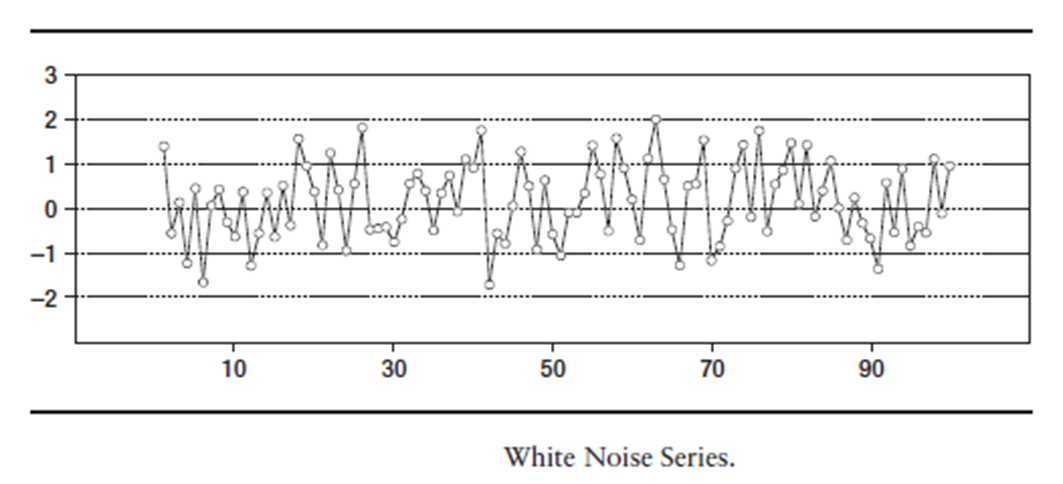 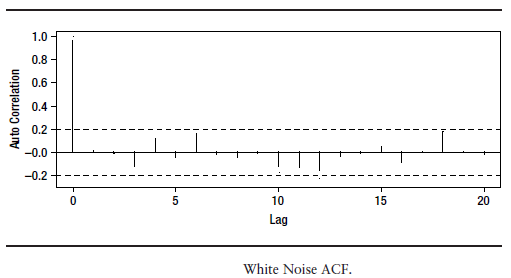 Time Series Model- White Noise
Analysis:
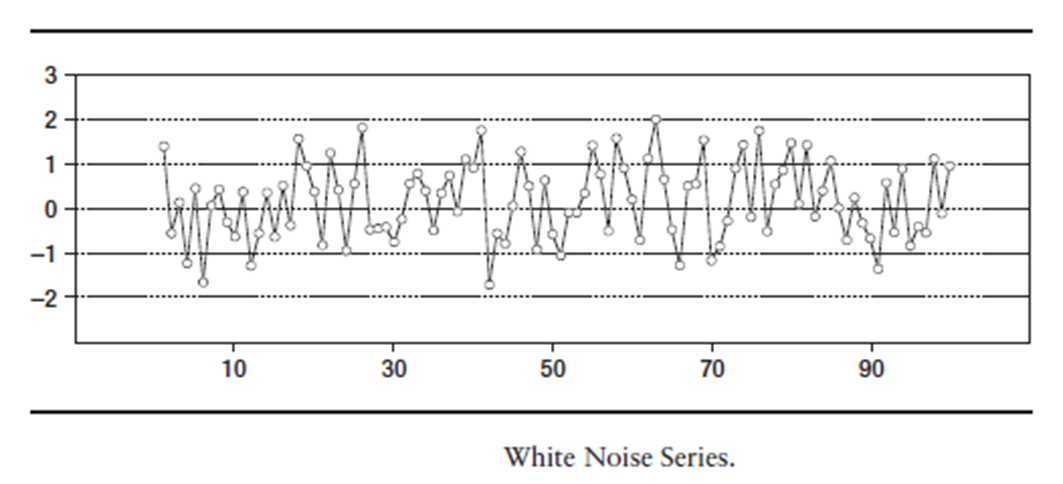 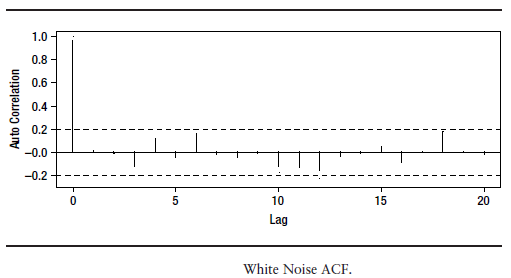 1.
Time Series Model- White Noise
iid
Time Series Model- White Noise
Question: 
Does knowledge of the past realization help in the prediction of the time series value in the next time instant?
  Ans :
       Past  realization  can  help  to  estimate  the  varience  of  Normal dist. , so  we  can  arrive  at  some  intelligent conclusions  about  the  odds  of  the next  realization  of the time  series  being  greater  than  or  less  than  some  value. (like Chebyshev's Inequality)
Time Series Model- White Noise
Summary:

The variance of the value at each point in the series is the variance of the normal distribution used for drawing the white noise values.

This distribution with a specific mean and variance is time invariant. Thus, a white noise series is a sequence of uncorrelated random variables with constant mean and variance.
Time Series Model- MA
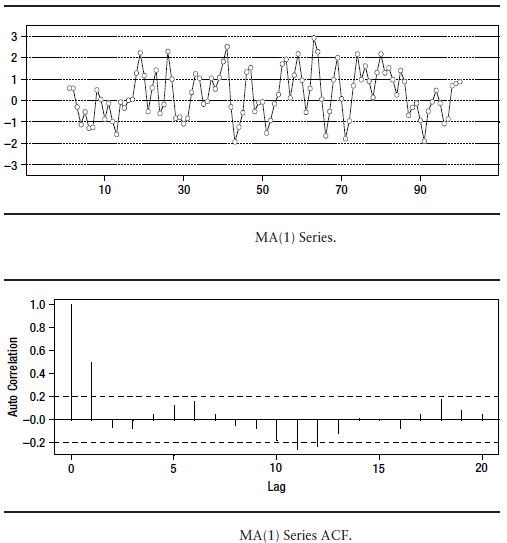 Why?
Time Series Model- MA
Time Series Model- MA
Time Series Model- MA
Time Series Model- AR
Time Series Model- AR
The correlation values fall off gradually with increasing lag values
Time Series Model- AR
Time Series Model- ARMA
The Random Walk Process
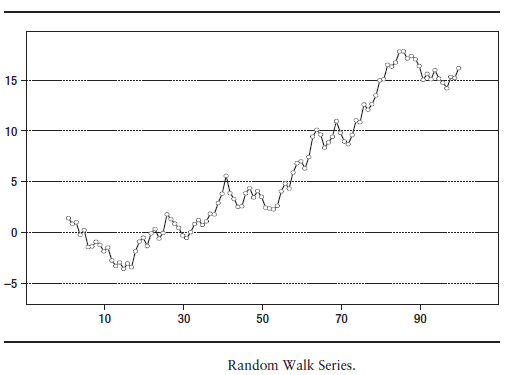 The Random Walk Process
The Random Walk Process